Figure 3. Screenshot of the result page for prNOG04586. A brief description of the cluster is displayed (top) along ...
Database (Oxford), Volume 2010, , 2010, baq011, https://doi.org/10.1093/database/baq011
The content of this slide may be subject to copyright: please see the slide notes for details.
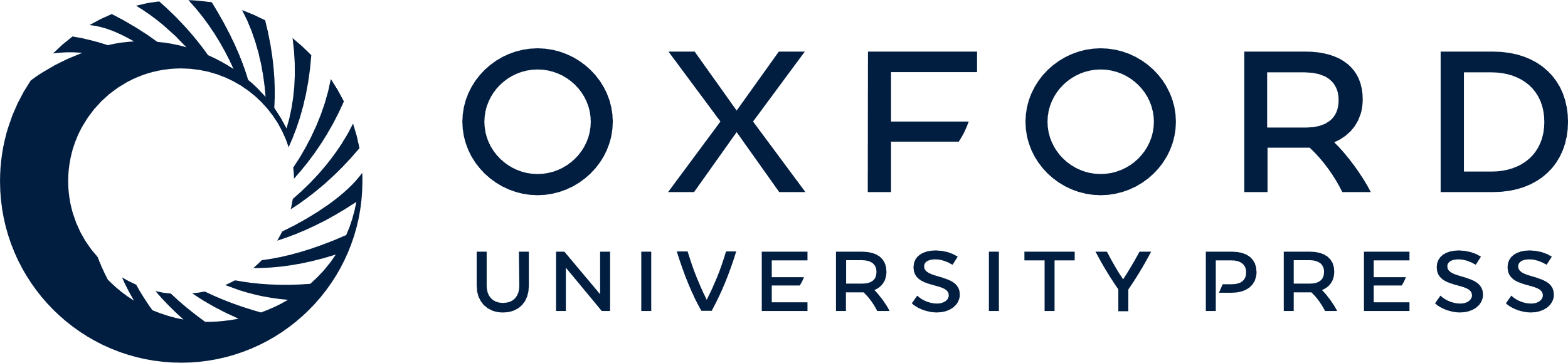 [Speaker Notes: Figure 3. Screenshot of the result page for prNOG04586. A brief description of the cluster is displayed (top) along with statistics. Detailed data is shown for each level (function, evolution, structure, sequence and disease). At each level, data is further clustered into different modules, each module providing a unique view of the data. Each module may be activated or deactivated depending on the needs of the user. The screenshot shows the module summarizing functional annotations of proteins in prNOG04586. Data is mined from the enzyme classification, the protein families database and the gene ontology. For each database, PROFESS shows entries related to proteins within cluster prNOG04586. The pie charts represent the relative frequency of each database entry within the orthologous cluster.


Unless provided in the caption above, the following copyright applies to the content of this slide: © The Author(s) 2010. Published by Oxford University Press.This is Open Access article distributed under the terms of the Creative Commons Attribution Non-Commercial License (http://creativecommons.org/licenses/by-nc/2.5), which permits unrestricted non-commercial use, distribution, and reproduction in any medium, provided the original work is properly cited.]